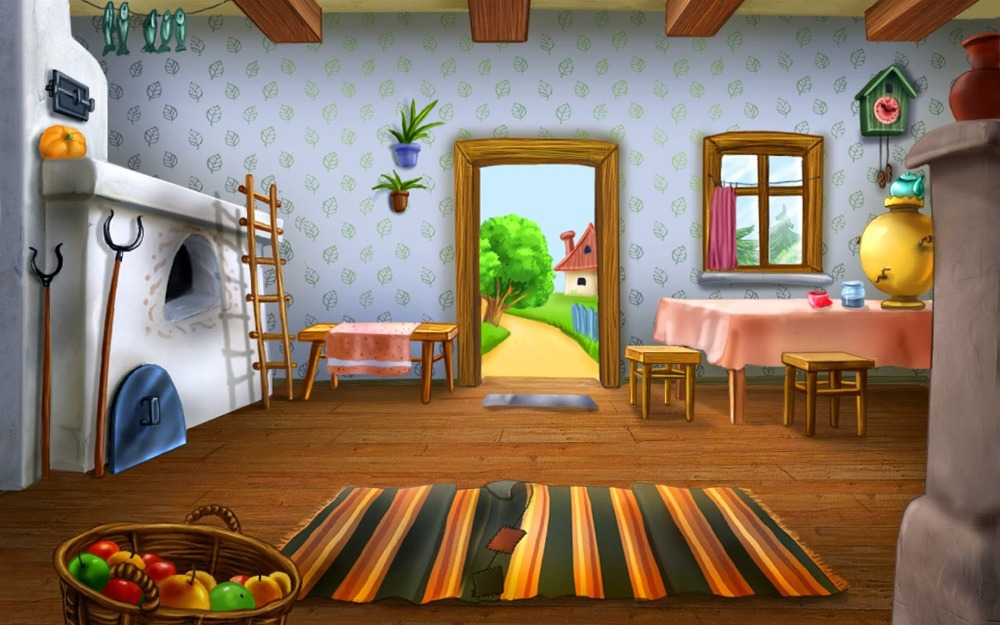 Муниципальное бюджетное образовательное учреждение 
детский сад «Олененок»
Занятие  о физической культуре для детей средней группы
«Кот и  Мыши»
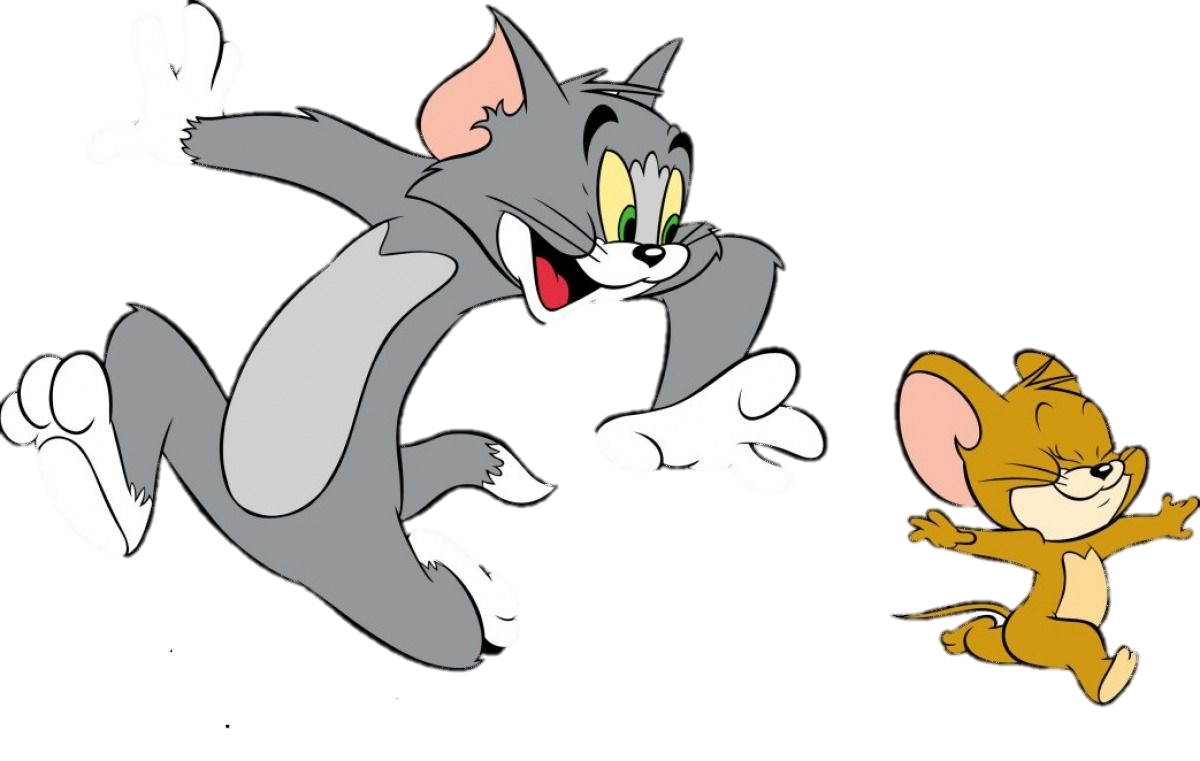 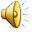 Подготовила: 
инструктор по физической культуре 
Быкова Э.В.
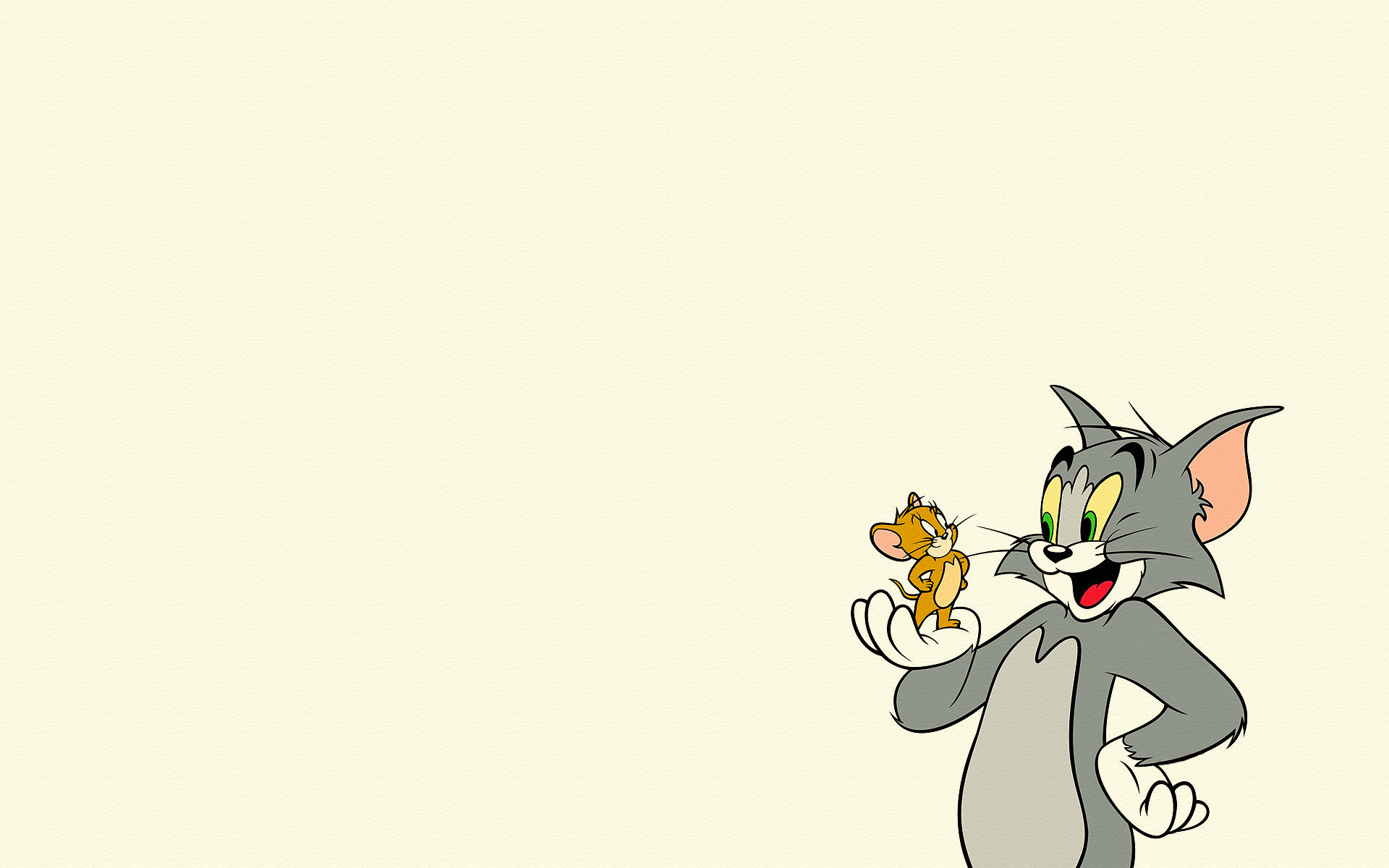 Задачи
упражнять в ходьбе и беге колонной по одному, в ходьбе и беге врассыпную; 
повторить лазанье под дугу, не касаясь руками пола;
упражнять в сохранении равновесия при ходьбе на уменьшенной площади опоры.
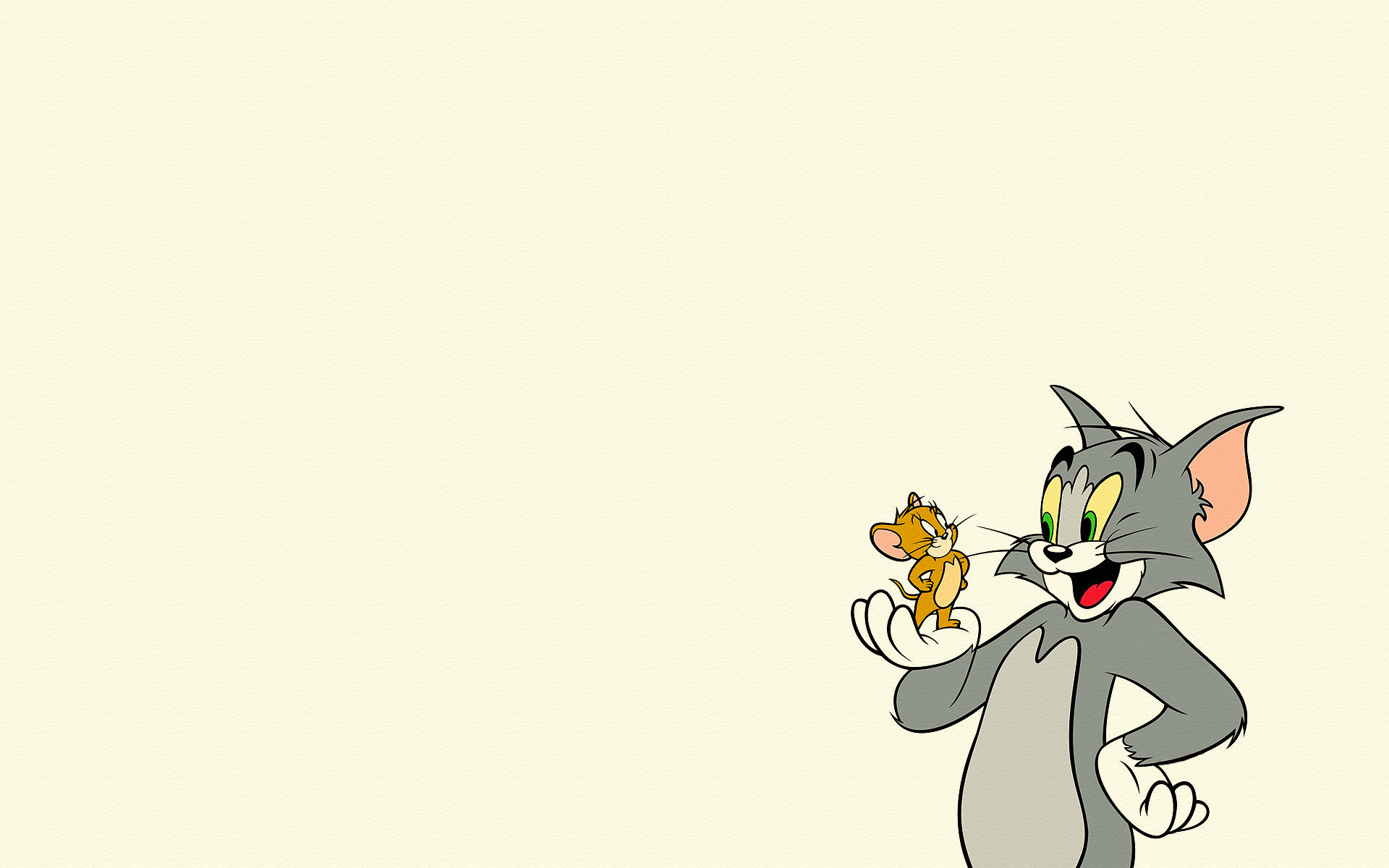 Общеразвивающие упражнения 
с кеглей.
1. И. п. - стойка ноги врозь, кегля в правой руке. Поднять руки через стороны вверх, переложить кеглю в другую руку, опустить кеглю.
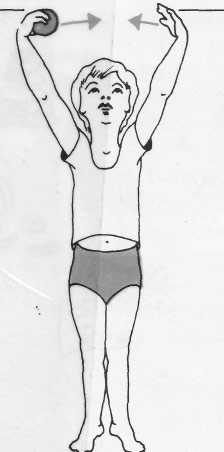 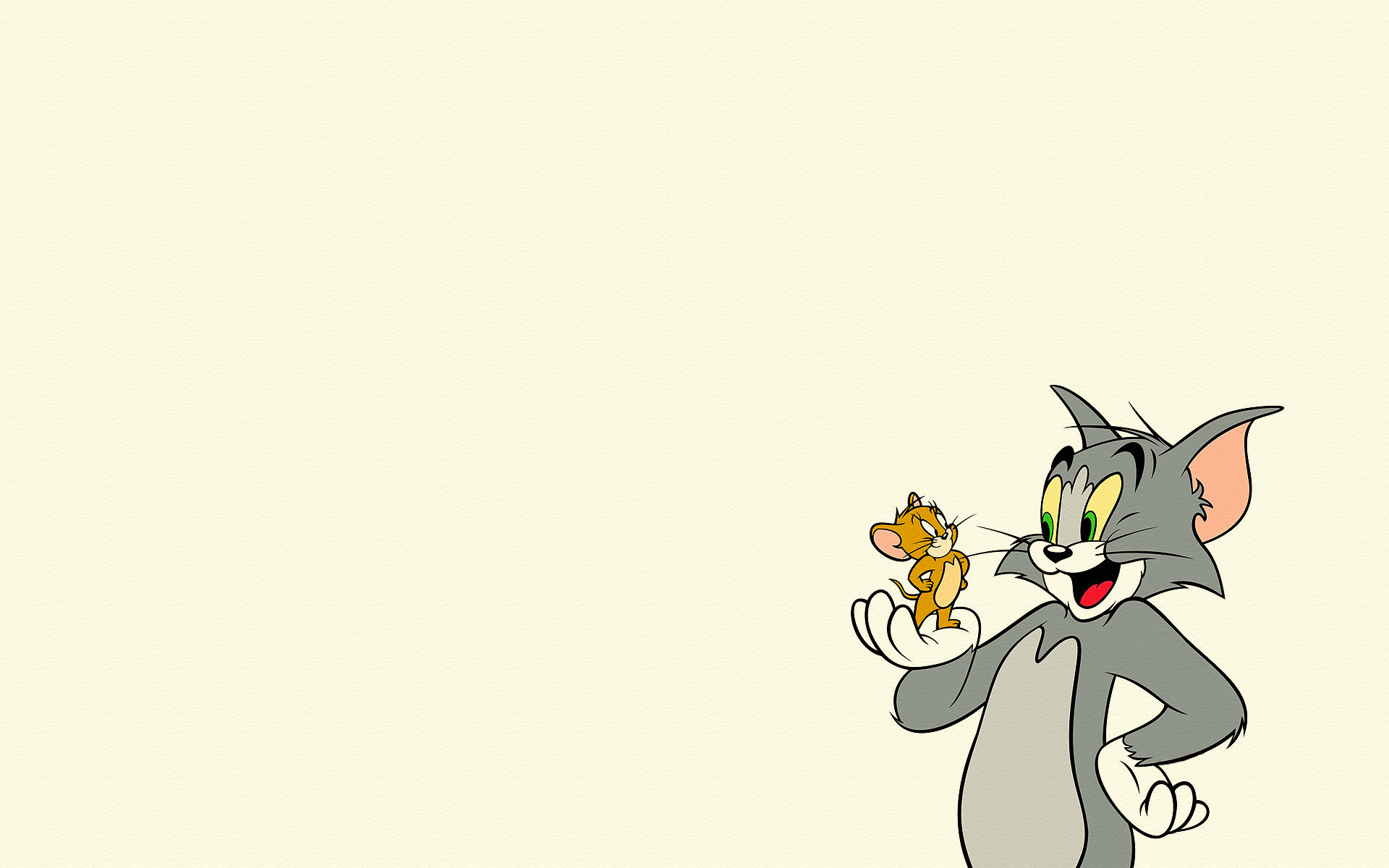 Общеразвивающие упражнения 
с кеглей.
2. И. п. - стойка ноги на ширине плеч, кегля в правой руке. 1-наклон вперед, поставить кеглю у левой ноги. 2- выпрямиться, руки на пояс, 3- наклон вперед, взять кеглю левой рукой, 4- выпрямиться. То же выполнить к правой ноге (по 3 раза к каждой ноге).
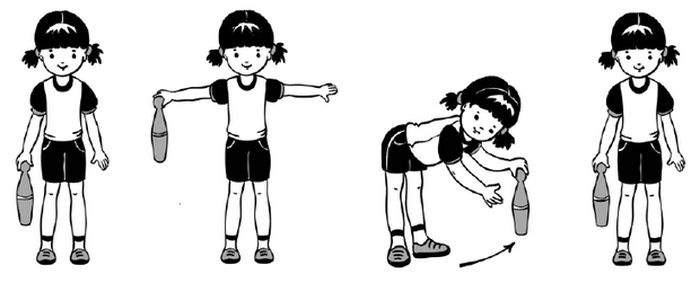 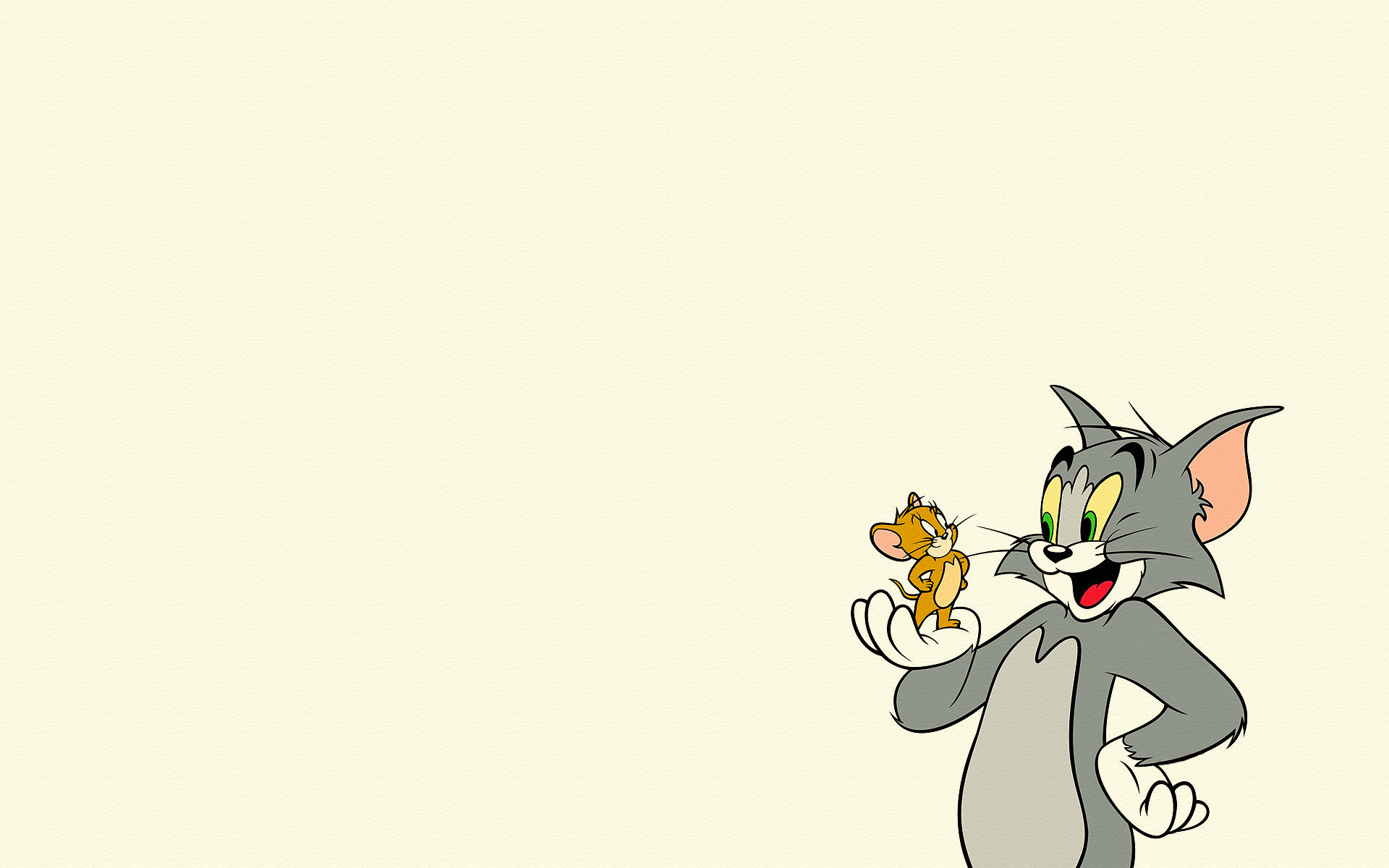 Общеразвивающие упражнения 
с кеглей.
3. И. п. - стойка на коленях, кегля в правой руке, левая на пояс. Поворот вправо (влево), взять кеглю (по 3 раза в каждую сторону).
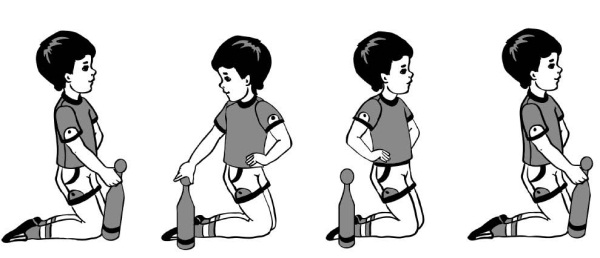 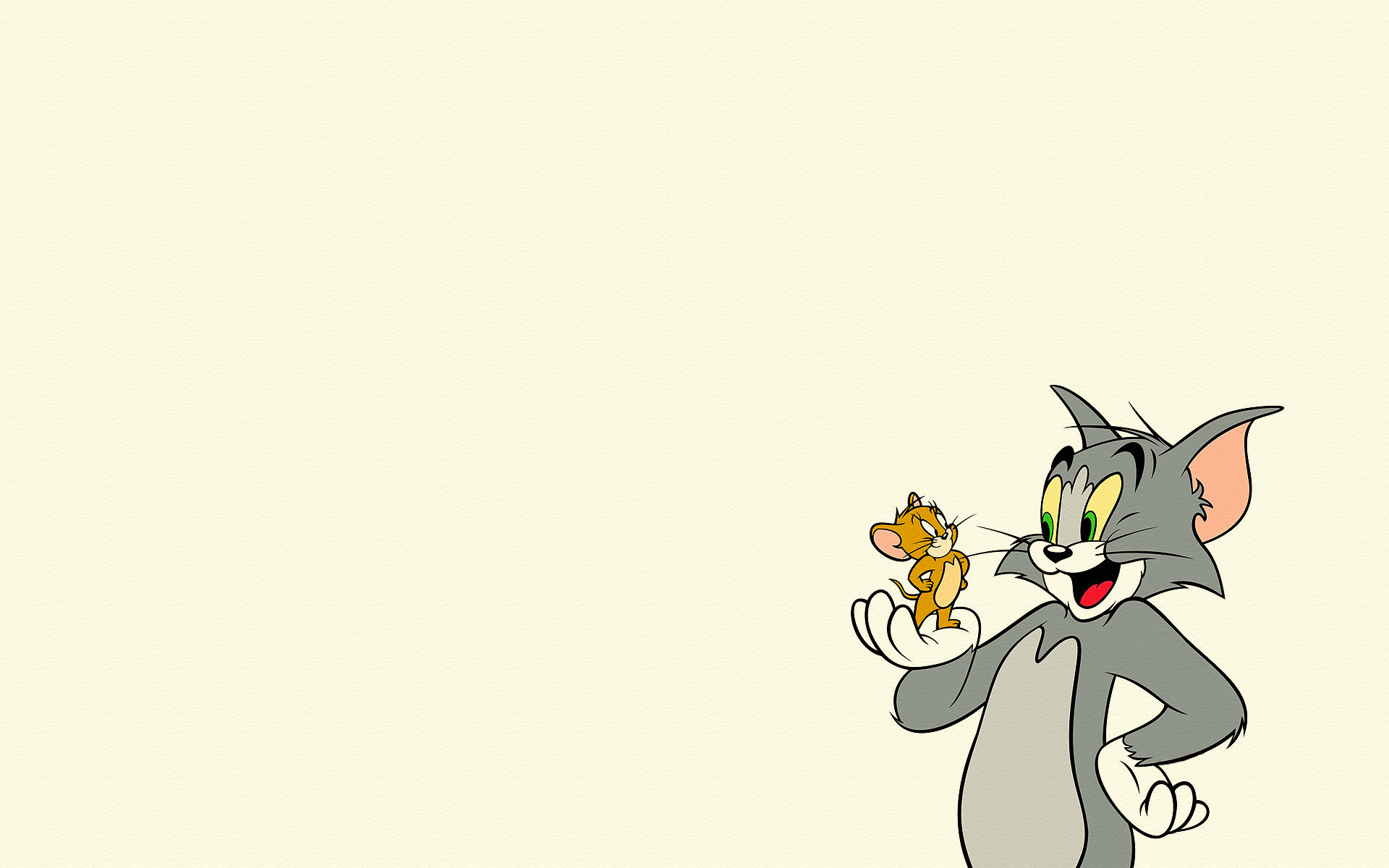 Общеразвивающие упражнения 
с кеглей.
4. И. п. - стойка ноги на ширине ступни, кегля в правой руке. Присесть, кеглю поставить на пол, встать, выпрямиться, руки за спину. Присесть, взять кеглю. Вернуться в исходное положение (5-6 раз).
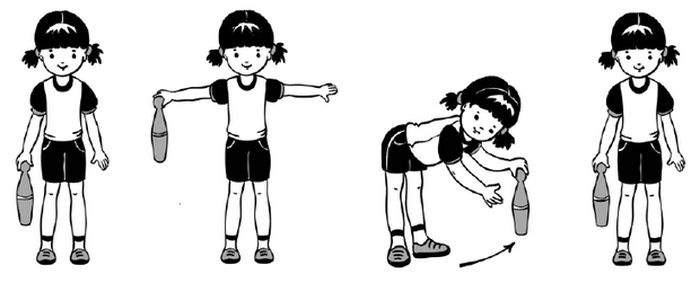 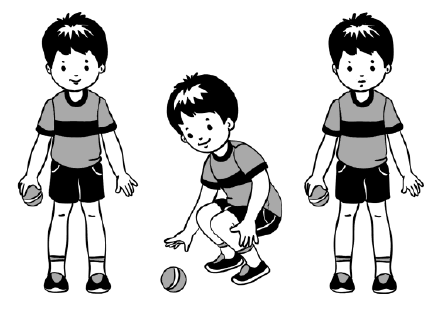 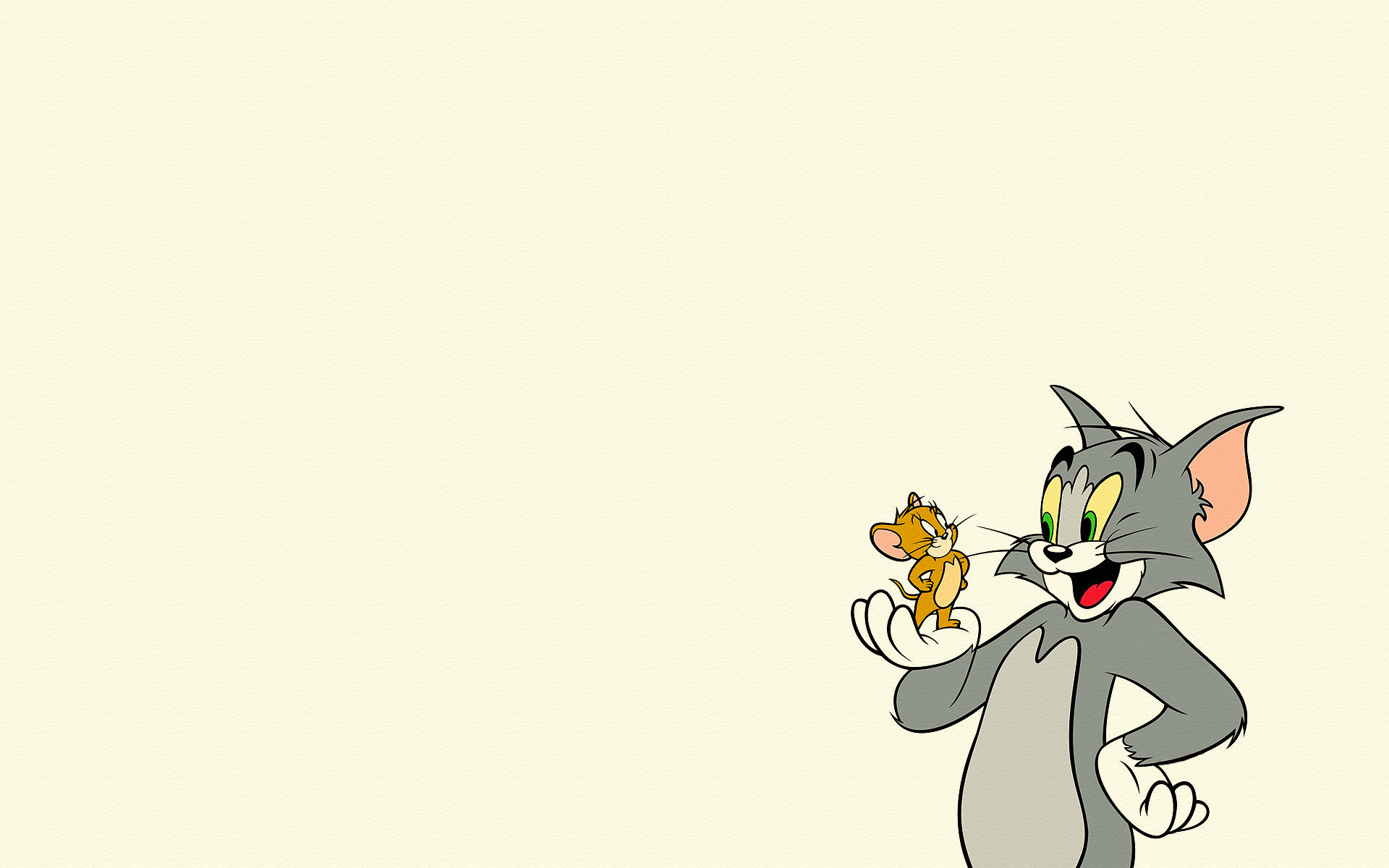 Общеразвивающие упражнения 
с кеглей.
5. И. п. - стоя около кегли, ноги слегка расставлены, руки произвольно. Прыжки на двух ногах вокруг кегли в обе стороны (2-3 раза в каждую сторону).
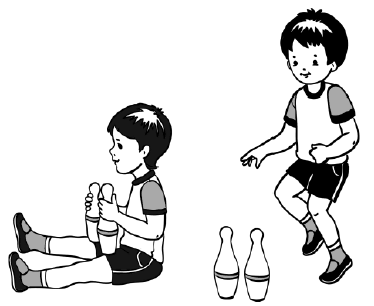 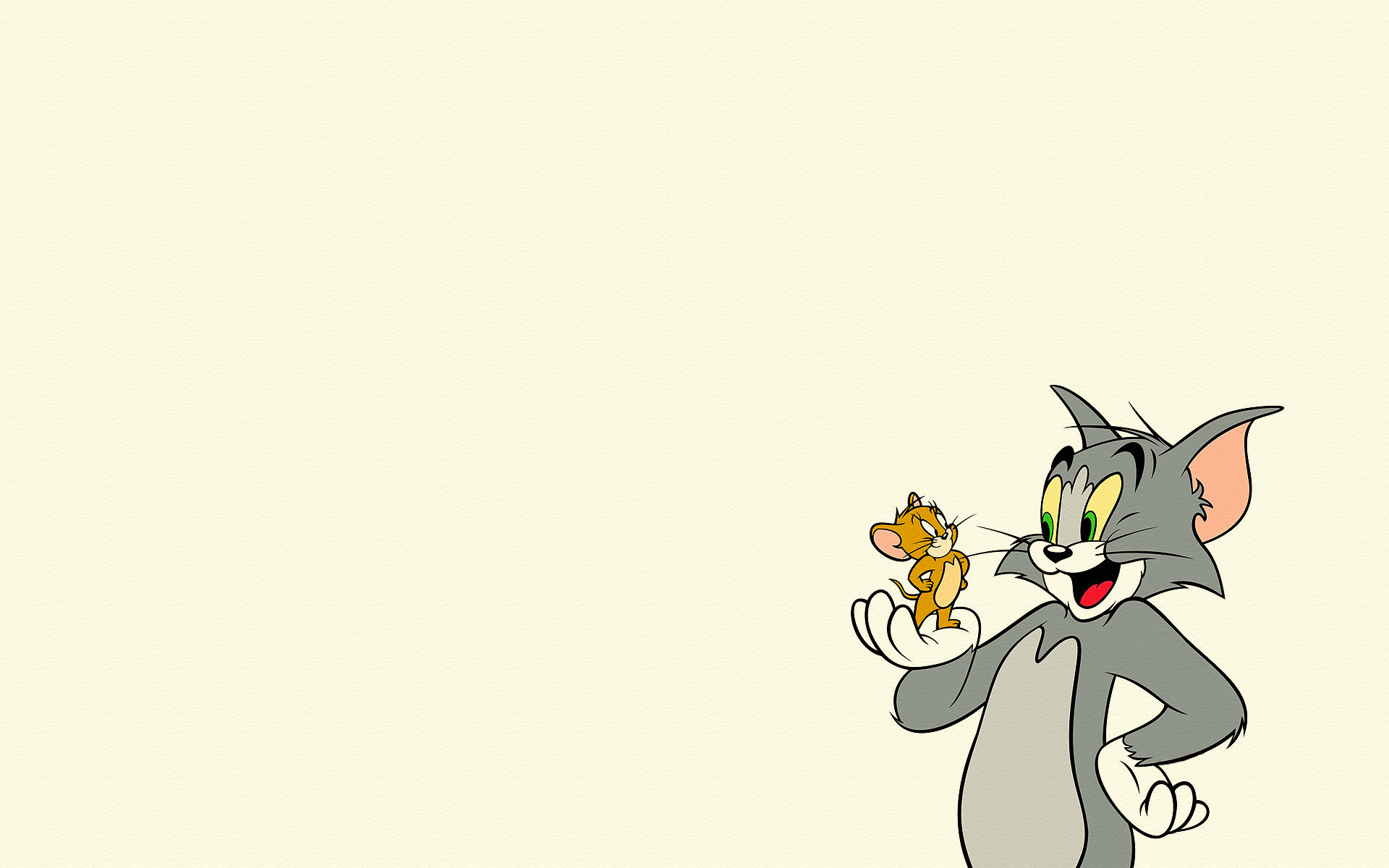 Основные виды движений.
1. Подлезания под дугу (высота 50 см), не касаясь руками (3-4 раза).
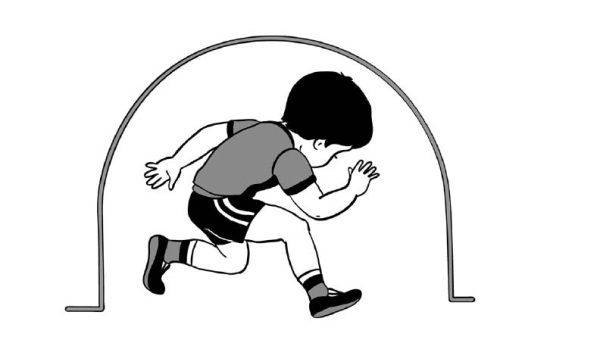 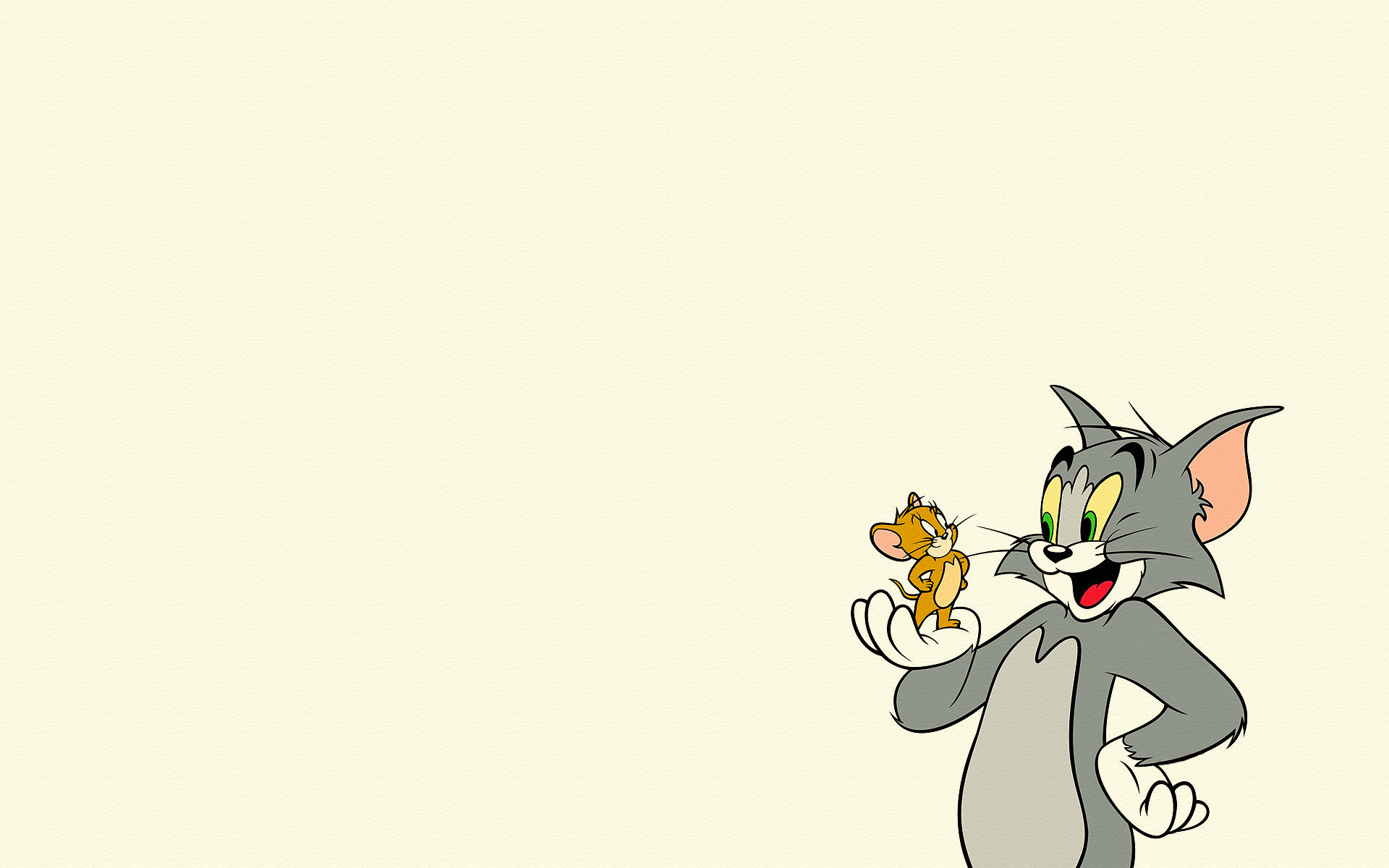 Основные виды движений.
2. Равновесие-ходьба по доске (ширина 15 см), положенной на пол, перешагивая через кубики, поставленные на расстоянии двух шагов ребенка (3-4 раза).
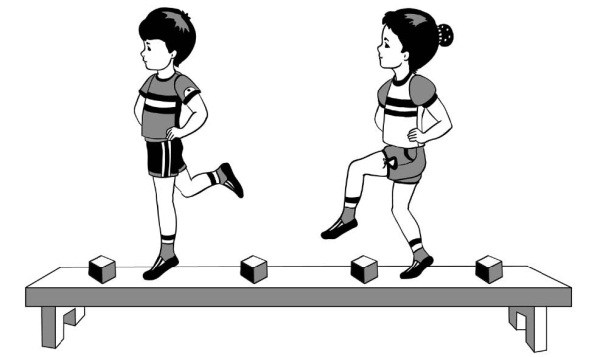 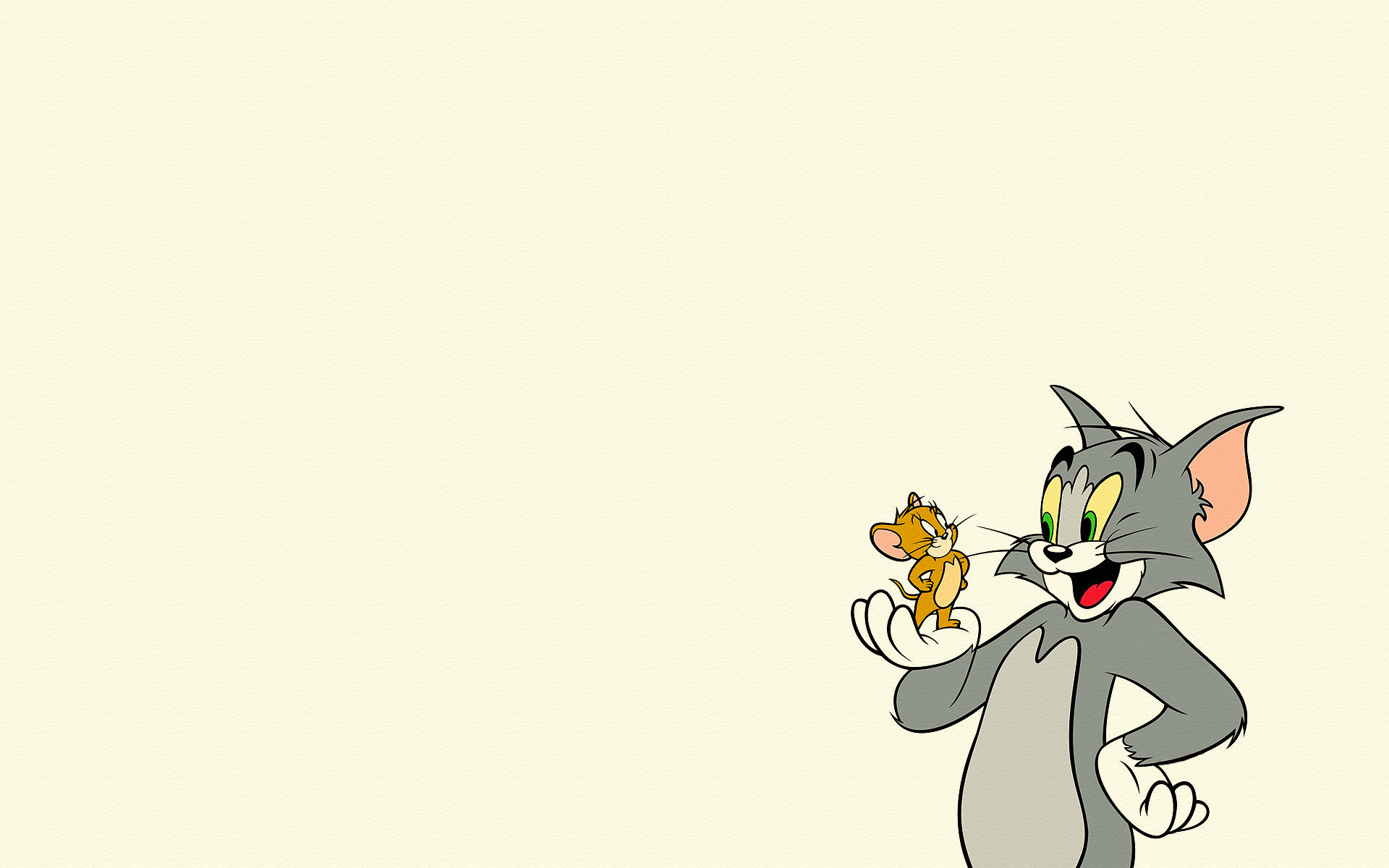 Основные виды движений.
3. Прыжки на двух ногах между набивными мячами (4-5 штук), положенными в две линии (3-4 раза).
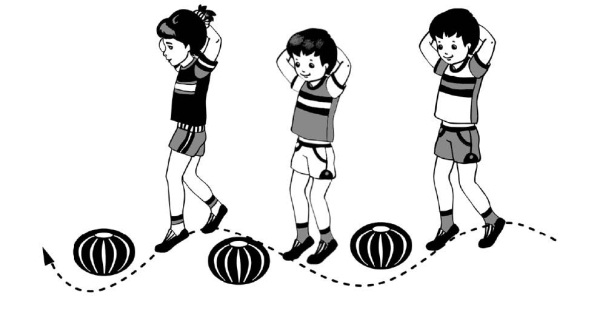 Подвижная игра «Кот и мыши»
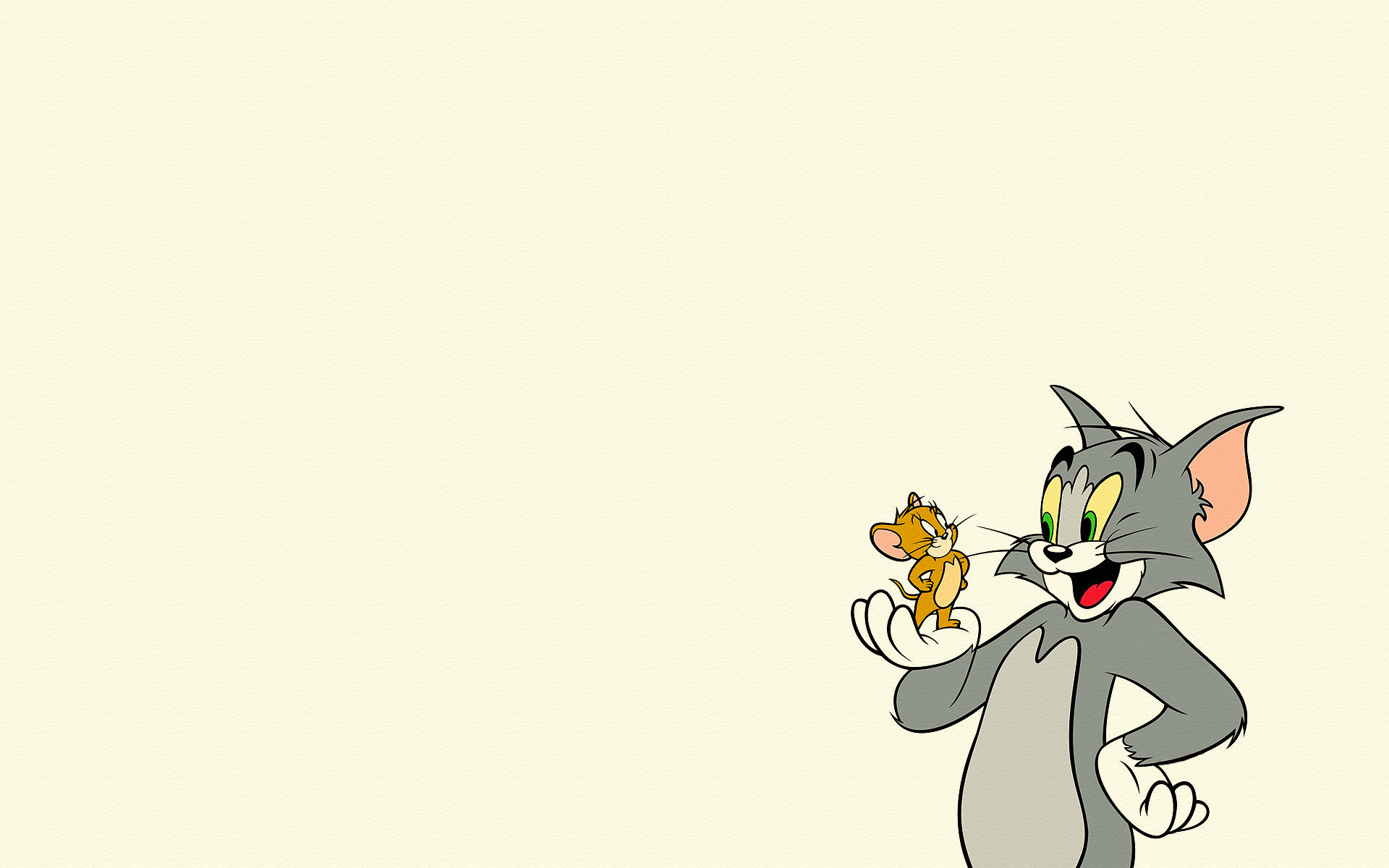 На одной стороне зала на стулья кладут рейки на высоте 50 см от уровня пола шнуром - это дом мышей. На некотором расстоянии от дома мышей на стуле располагается кот (ребенок в шапочке кота). 
Взрослый говорит: 
Кот мышей сторожит, 
Притворился, будто спит 
Дети проползают под рейками (или шнурами), встают и бегают врассыпную. 
Взрослый  приговаривает: 
Тише, мыши, не шумите 
И кота не разбудите.
Дети-«мыши» легко, стараясь не шуметь, бегают по всему залу. Через 20-25 секунд взрослый восклицает: «Кот проснулся!» Водящий-«кот», кричит: «Мяу!», и бежит за «мышами», а те прячутся в «норки» (подлезают под рейки, а вбегают в норки через незагороженную часть). Игра повторяется несколько раз. На роль кота выбирается другой ребенок.
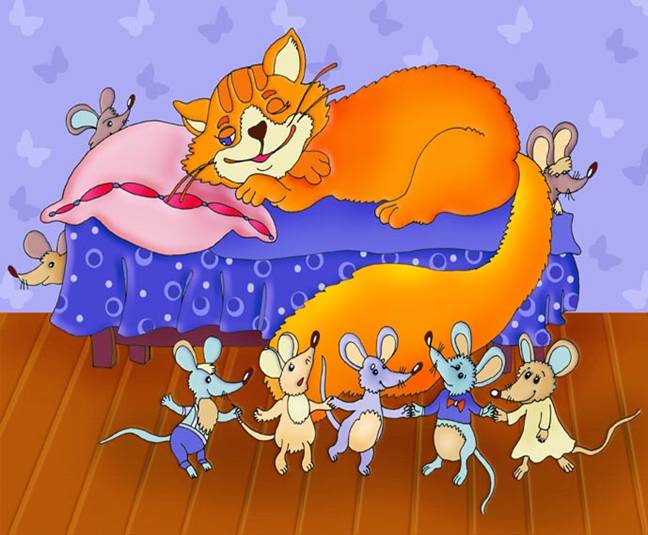 Подвижная игра «Кот и мыши»
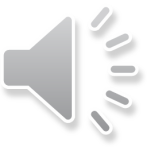 Взрослый говорит: 
Кот мышей сторожит, 
Притворился, будто спит
Взрослый  приговаривает: 
Тише, мыши, не шумите 
И кота не разбудите.